Подготовка обучающихся к ГИА по предметам естественно-научного цикла (биология, физика)Квачко Ольга Михайловна, заместитель директора по УВР МБОУ «Хабарская СОШ №2»Мастевная Елена Михайловна, учитель биологии МБОУ «Хабарская СОШ №2»Бокань Елена Григорьевна, учитель физики МБОУ «Хабарская СОШ №2»
Тема инновационного опыта: Обновление единого содержания общего образования, включая реализацию обновленных ФГОС
 
Тема проекта: Обновление содержания общего образования как инструмент повышения качества образования
Руководитель РИП: Светлана Николаевна Петрова, директор школы 
E-mail: habaralt-sch2@mail.ru 
 
Научный консультант: Татьяна Владимировна Пивнева, старший преподаватель кафедры менеджмента и экономики в образовании КАУ ДПО «АИРО имени А.М. Топорова»
Цель проекта: Создание позитивной образовательной среды за счет изменения содержания образовательных программ для более полного учета интересов обучающихся и требований XXI века.

Сроки реализации проекта: 2022-2024 гг.
2021 год -  Центр образования естественнонаучной направленности «Точка роста»

2021 год – обновленные ФГОС общего образования (пилотный режим)

2022 год – проект «Цифровая образовательная среда»
2022 год2 – Алтайский государственный медицинский университет2 – Алтайский государственный политехнический университет им. Ползунова1 – Алтайский государственный университет2023 год1 – Алтайский государственный медицинский университет1 – Новосибирский государственный политехнический университет1 – Алтайский государственный университет
Формы и методы
 эффективной подготовки к ГИА 
по биологии
Методы
Тестирование
Лекции, беседы, семинары
Иллюстрации
Демонстрации
Практические, лабораторные работы,
Самостоятельные работы
Формы
Урок
Практическая работа
Зачет
Учебный  курс
Консультации
 - групповые
 - индивидуальные
- Курсы дополнительного образования по предмету
В 5 классе- самые простые формы заданий: «Верно-неверно»
В 6 классе начинаю использовать тесты «Установи соответствие» при изучении темы «Систематика растений»
 В 7 классе начинаю использовать задания «Выбери три ответа из шести», а также задания «Вставь пропущенное слово» 
С 8 класса применяю все формы тестовых заданий.
Найдите ошибки в приведенном тексте. Укажите номера предложений, в которых сделаны ошибки, исправьте их
1.Кишечнополостные – это трехслойные многоклеточные животные.
 2. Они имеют гастральную или кишечную полость. 
3. Кишечная полость включает стрекательные клетки. 
4. Кишечнополостные имеют сетчатую (диффузную) нервную систему. 
5. Все кишечнополостные – свободноплавающие.
Установите соответствие между особенностью образа жизни и строения кишечнополостных, и группой̆ животных этого типа
ГРУППА КИШЕЧНОПОЛОСТНЫХ 
1) медузы
2) коралловые полипы

ОБРАЗ ЖИЗНИ И СТРОЕНИЕ
А) обитание в толще морской  воды
 Б) обитание в полосе прибоя
В) образуют колонии
Г) не образуют колоний
Д) имеют известковый скелет
Е) не имеют известкового скелета
Найдите ошибки в приведенном тексте. Укажите номера предложений, в которых сделаны ошибки, исправьте их.
1. Кишечнополостные – это трехслойные многоклеточные животные. 
2. Они имеют гастральную или кишечную полость.
 3. Кишечная полость включает стрекательные клетки. 
4. Кишечнополостные имеют сетчатую (диффузную) нервную систему. 
5. Все кишечнополостные – свободноплавающие
Вести  словари  биологических терминов
Тропизмы– направленные ростовые движения органов растений, выраженные односторонним воздействием факторов среды и т.д.
(греч.  тропос – поворот, направление)
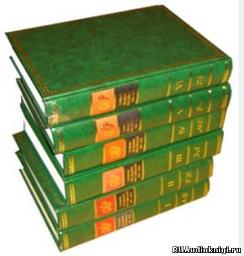 Рекомендую он-лайн тестирование в системе интернет-ресурсов
http://www.fipi.ru.
учебно-тренировочных материалов под авторством Рохлова В.С.
http://www.examen.ru, 
https://bio-ege.sdamgia.ru 
Открытый банк заданий для оценки естественнонаучной грамотности 
ЦОК
РЭШ
Учебный эксперимент как средство 
эффективной подготовки к ГИА 
по физике
Познание достигается путём наблюдений и опытов, следовательно необходимо уделять значительное внимание экспериментам для большей заинтересованности.
Путём выполнения самостоятельных лабораторных работ школьники получают  полное представление о количественной стороне явлений.
Прежде всего должна быть ясна цель эксперимента.
Лабораторные работы должны сопровождаться решением задач – задач-вопросов и вычислительных задач, а также экспериментальных задач.

Экспериментальное задание №17 ОГЭ по физике проверяет:
Умение проводить косвенные измерения физических величин
Умение представлять экспериментальные результаты в виде таблиц, графиков или схематических рисунков и делать выводы на основании полученных экспериментальных данных.
Пример. Используя динамометр 1, цилиндр № 3, сосуд с водой, соберите экспериментальную установку для исследования зависимости выталкивающей силы от объёма погружённой части тела. Для этого последовательно погрузите цилиндр в воду на 1/4 часть объёма, на 1/2 часть объёма и полностью. Для каждого погружения измерьте выталкивающую силу. Абсолютную погрешность измерения веса цилиндра с помощью динамометра принять равной ±0,02 Н, абсолютную погрешность измерения выталкивающей силы принять равной ±0,04 Н.
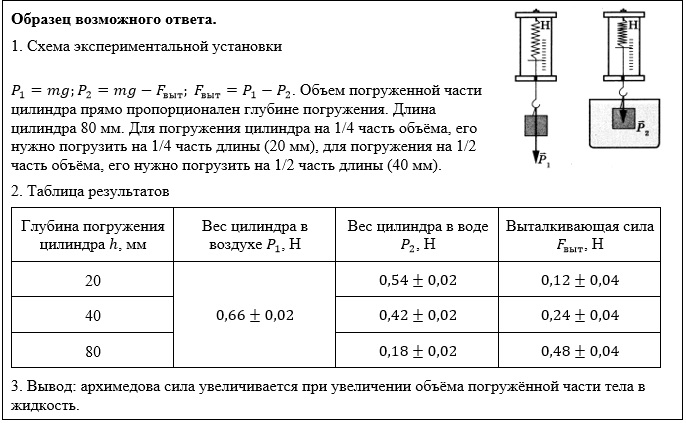 Главный подход в выполнении лабораторных работ – выполнение в определённом порядке(по алгоритму), а также каким образом будет оформлена данная работа с учетом погрешности измерения.
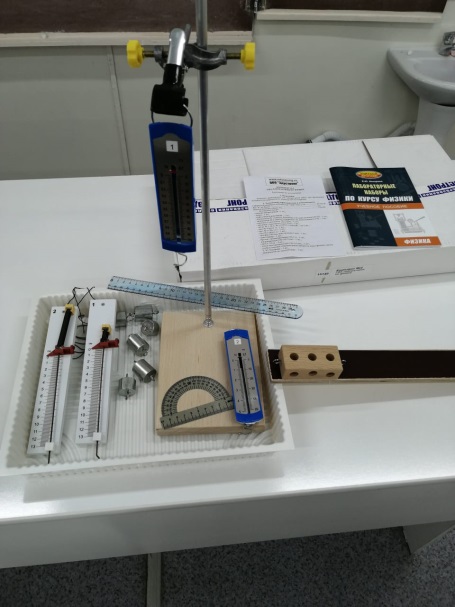 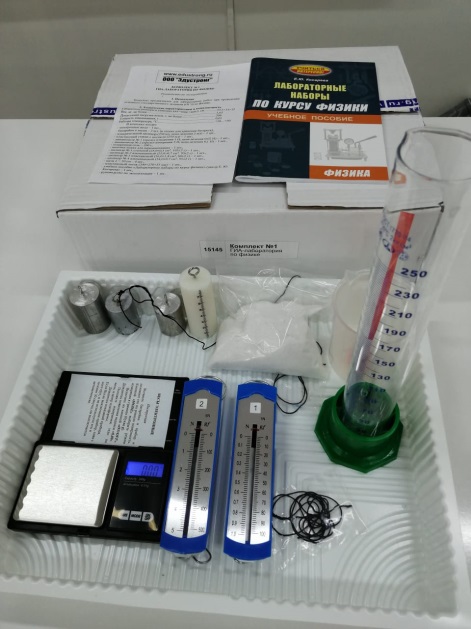 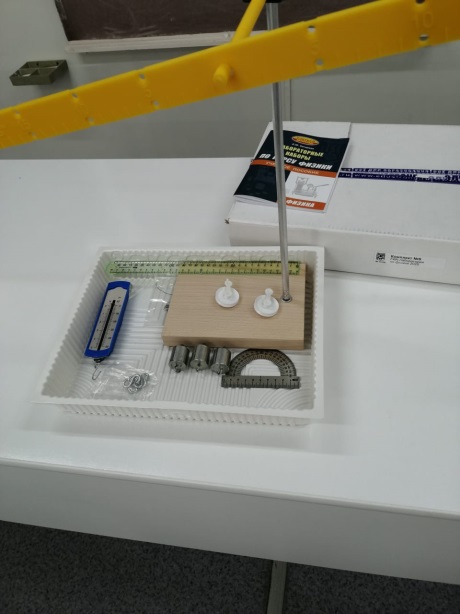 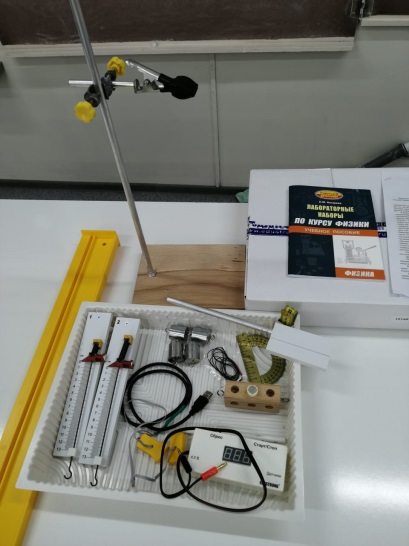 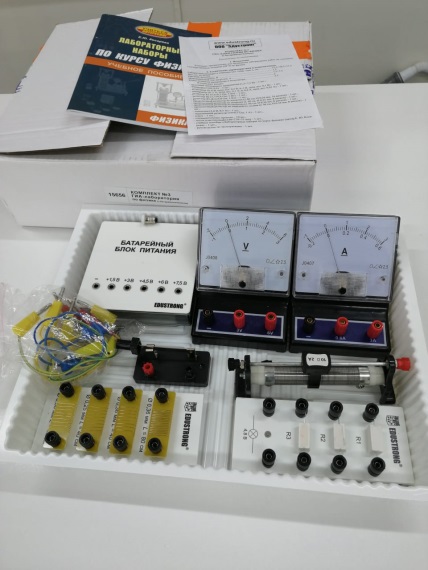 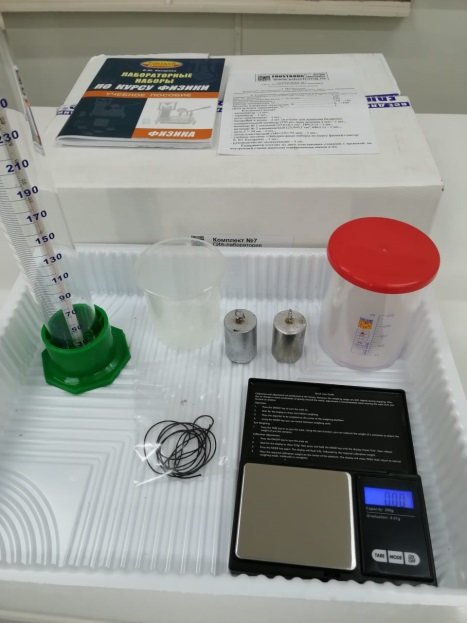 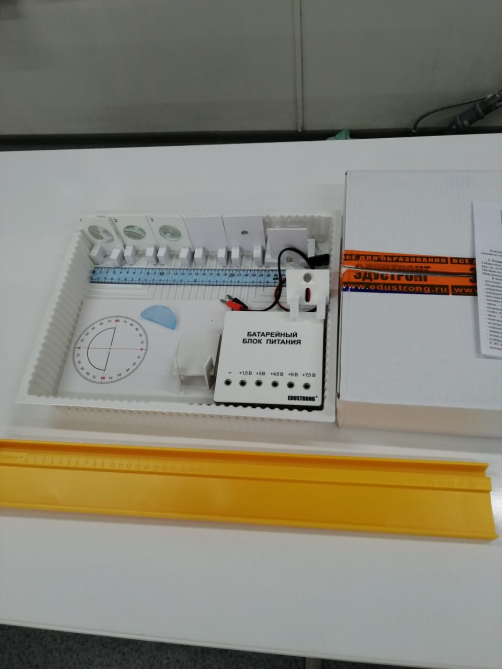 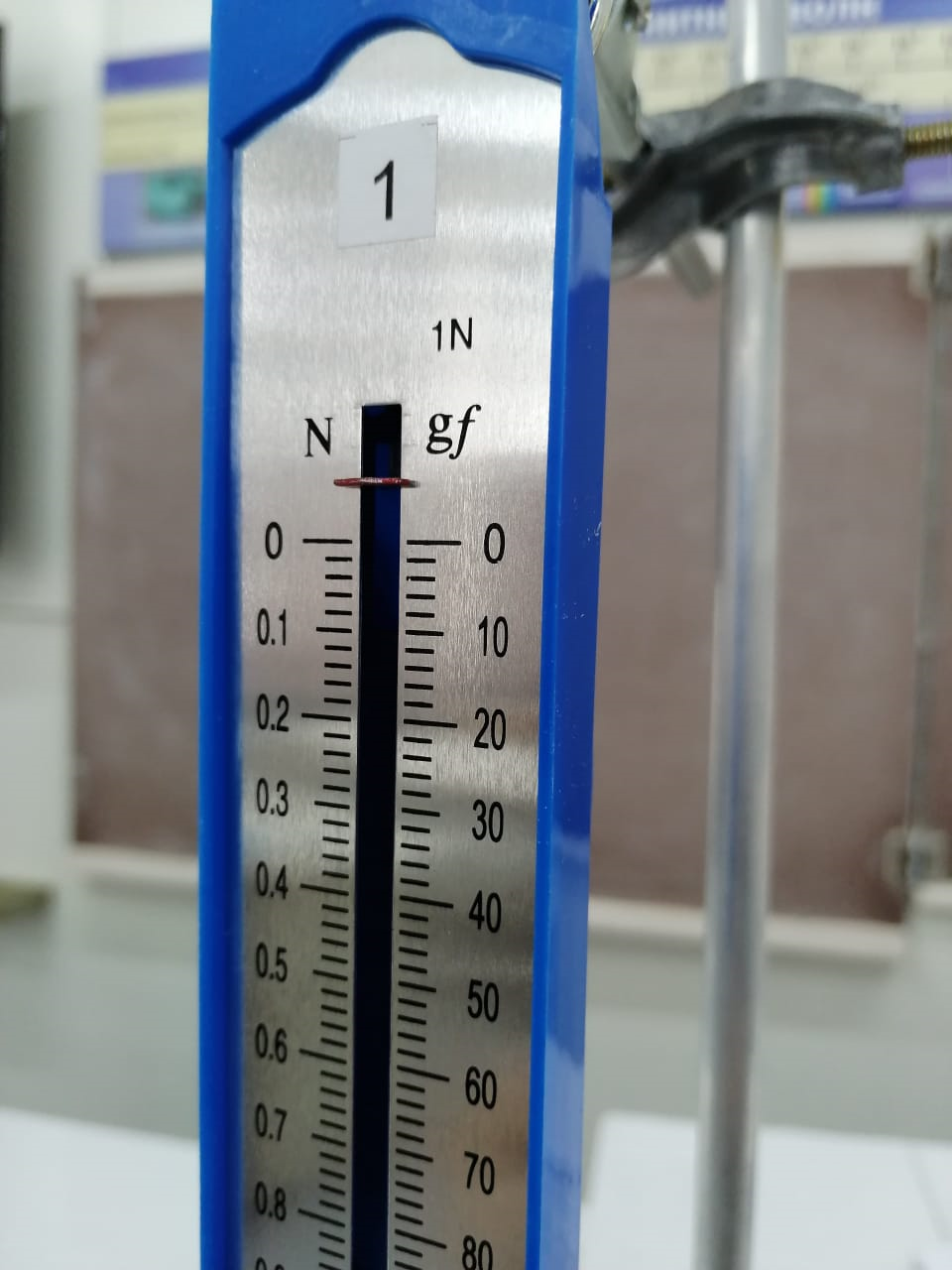